Государственное  дошкольное образовательное  учреждение детский сад № 22  общеразвивающего вида с приоритетным осуществлением деятельности по познавательно-речевому развитию детей. Кировского района Санкт-Петербурга
Проект
«Путешествие в зимний лес»
Дикие животные
Для детей средней группы



Автор проекта воспитатель
Константинова Ольга Николаевна
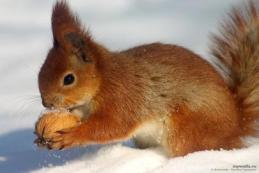 Цели проекта: Обогащение знаний детей о диких животных в процессе творческой деятельности. Расширять представления детей о жизни диких животных зимой.Задачи: Совершенствовать речь детей, расширять словарь. Воспитывать бережное отношение к природе, к животным. Развивать зрительное внимание, наблюдательность, умение обобщать собственные наблюдения. Сформировать умение выделить и охарактеризовать особенности внешнего облика животных, образа их жизни. Стимуляция познавательной творческой активности.
Проблема:Каких диких животных можно встретить в лесу зимой?Решение: Игровая мотивация «Путешествие в зимний лес»
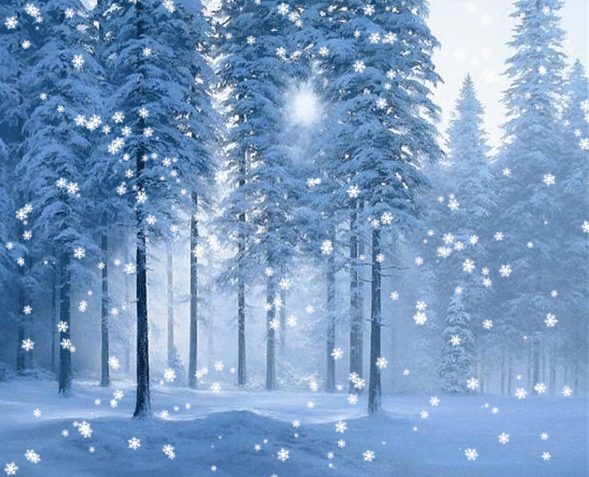 Познавательное развитие
Физическое развитие
Речевое развитие
«Путешествие в зимний лес»Дикие животные
Художественно-эстетическое развитие
Социально-коммуникативное развитие
Познавательная часть проекта
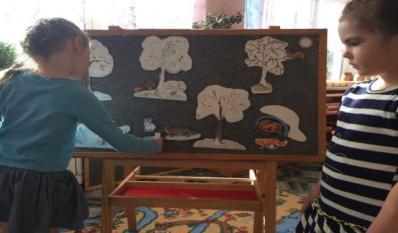 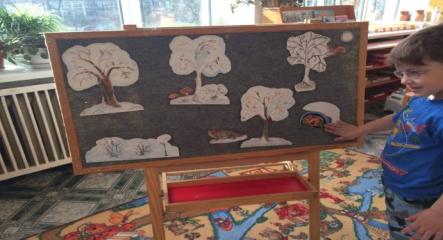 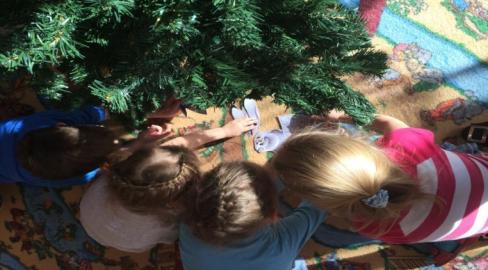 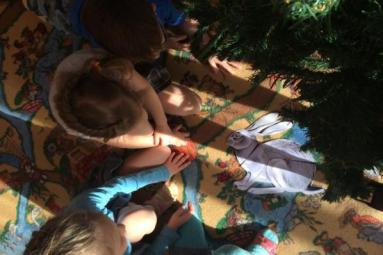 Совместная деятельность
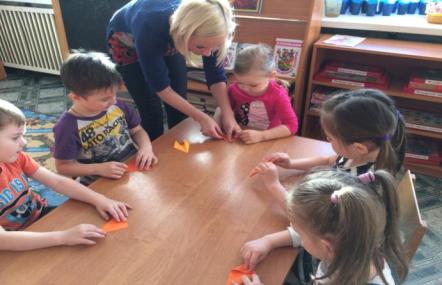 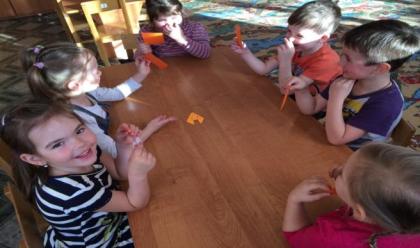 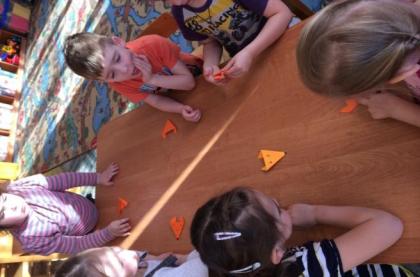 «Оригами»
 С удовольствием делали
 мордочку лисички
Театрализованная деятельность
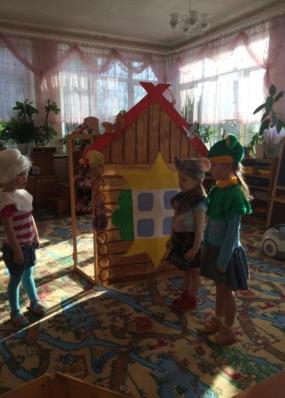 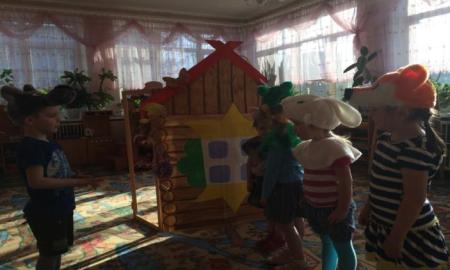 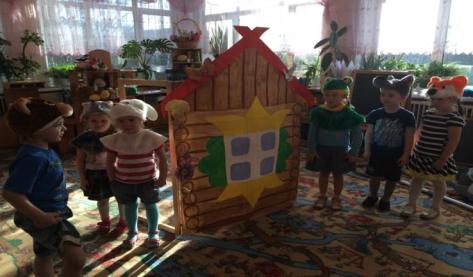 Занимались творчеством
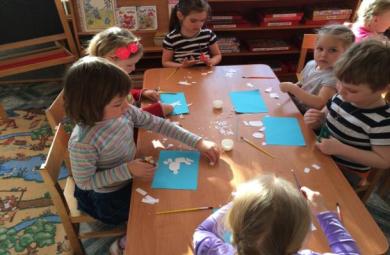 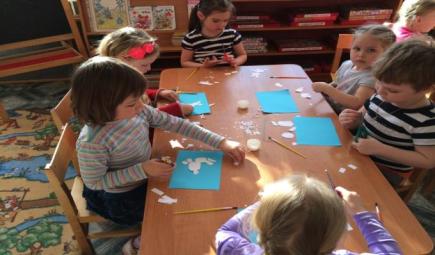 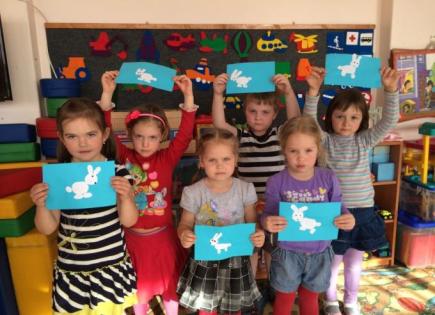 Аппликация на тему: 
            «Зайчик»
Совместная деятельность
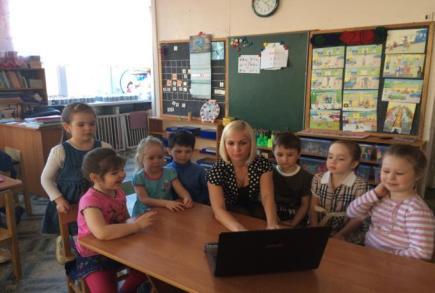 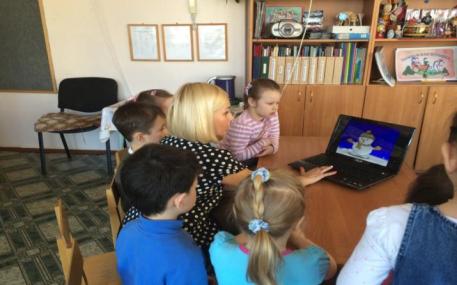 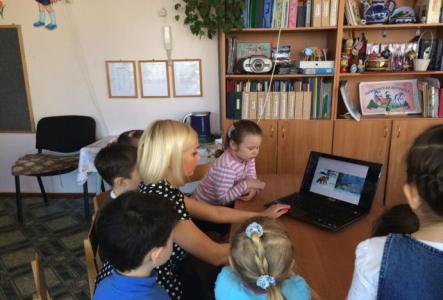 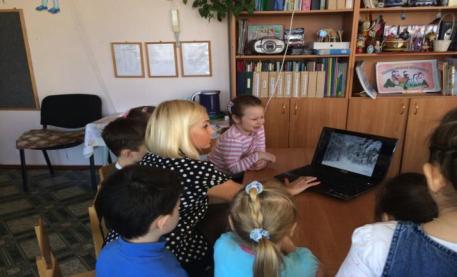 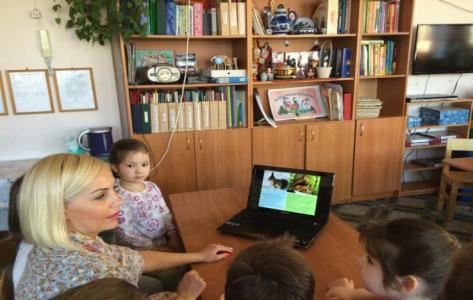 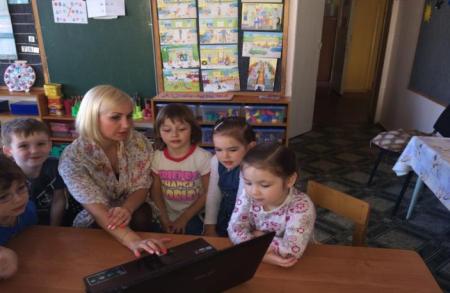 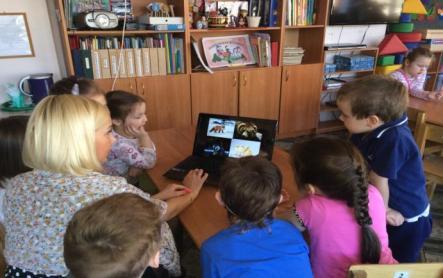 Развивающая игра «Кто лишний»,
 сравнение двух картинок
с использованием ИКТ 
очень нравится детям
Закончили проект :

 Узнали много нового о жизни диких животных зимой

 Закрепили уже имеющие знания о животных, которые зимой спят
 и выяснили почему?

 Обогатили свой речевой опыт

 Раскрыли свое творчество